Presented by: Team Aaron
Aaron Renaghan

Ali Huseynov

Wan, Lok-Woon

Pearse Mclaughlin

Laurence Cervi
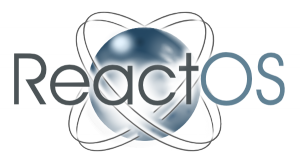 Table of contents
Introduction
Biography
Architecture
History
Goals
Features
Advantages and Disadvantages
Bibliography
Introduction
Free Open Source Operating System
The purpose of ReactOS
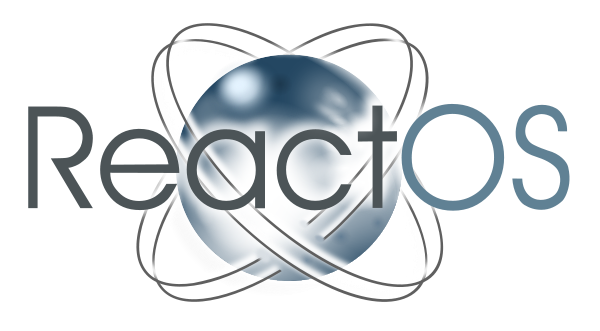 Biography
No one individual, Open source community project
Development began in 1996
FreeWin95
Failed
Jason Filby
ReactOS begins 1998
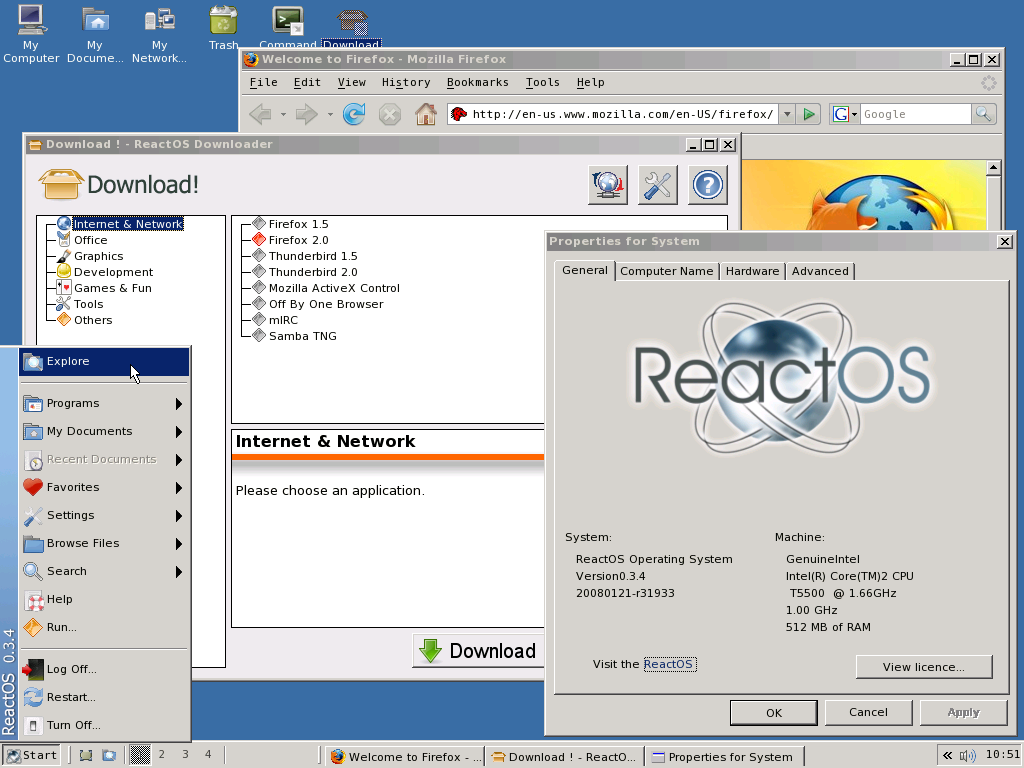 ReactOS Architecture
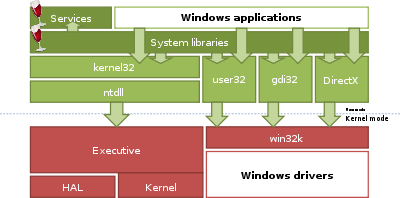 Platforms
Wine-Windows
Crossover- Linux and Mac
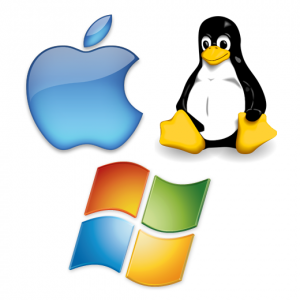 History
How did it start?
FreeWin95
Disagreements on the design
Halted in 1997
Revived by Jason Filby and team members
Windows NT
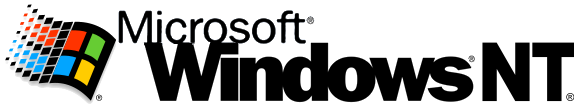 History
New project named ReactOS
Developing began in Feb 1998
Slow start
Lack of knowledge of Kernel
Kernel became more complete and stable
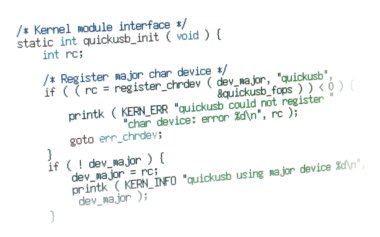 Main Goals
Compatibleness with
 1.Windows Apps 
 2. Windows drivers

Installability
 1. Simple
 2. Quick
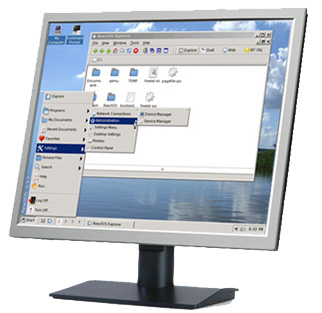 Outside code
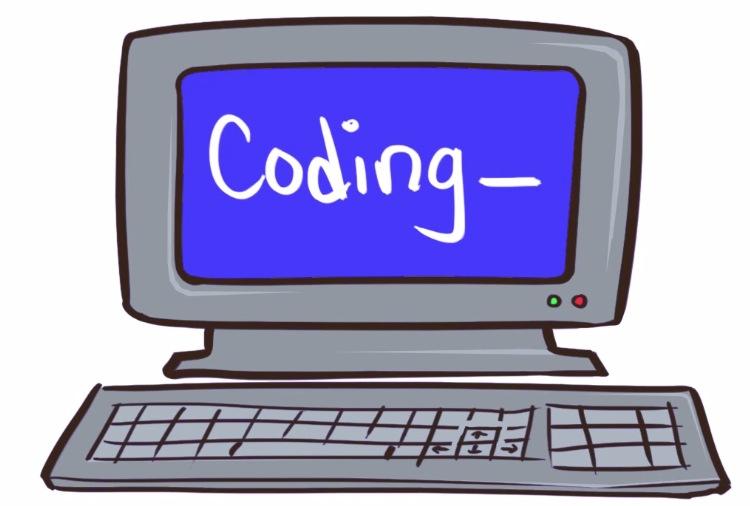 Apps
Alpha status
Features
ReactOS is lightweight

It is open source

Reliable
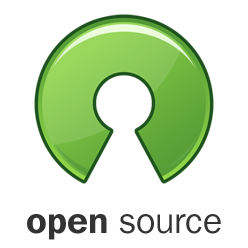 Features
Portable- "The xp the XP successor people asked for"

Extensible

Object based
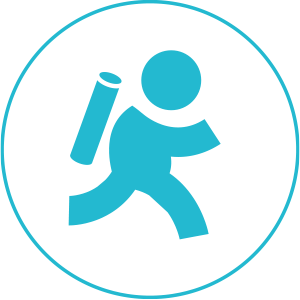 Advantages
Free open source operating system
Easy to use
Clean, lean machine
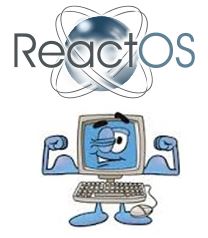 Disadvantages
Functionality still hit and miss
Not yet a stable platform
Very little user support
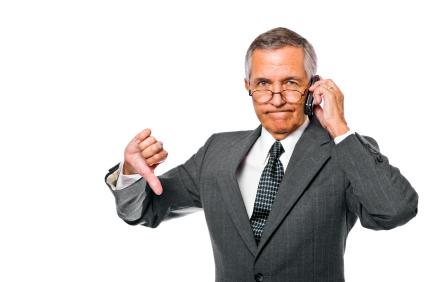 Support
Daily builds

Accept donations

Advertising
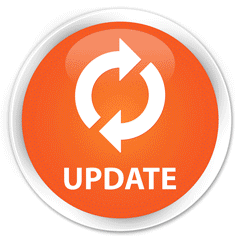 Conclusion
Explanation of ReactOS
Early Development
Preferences
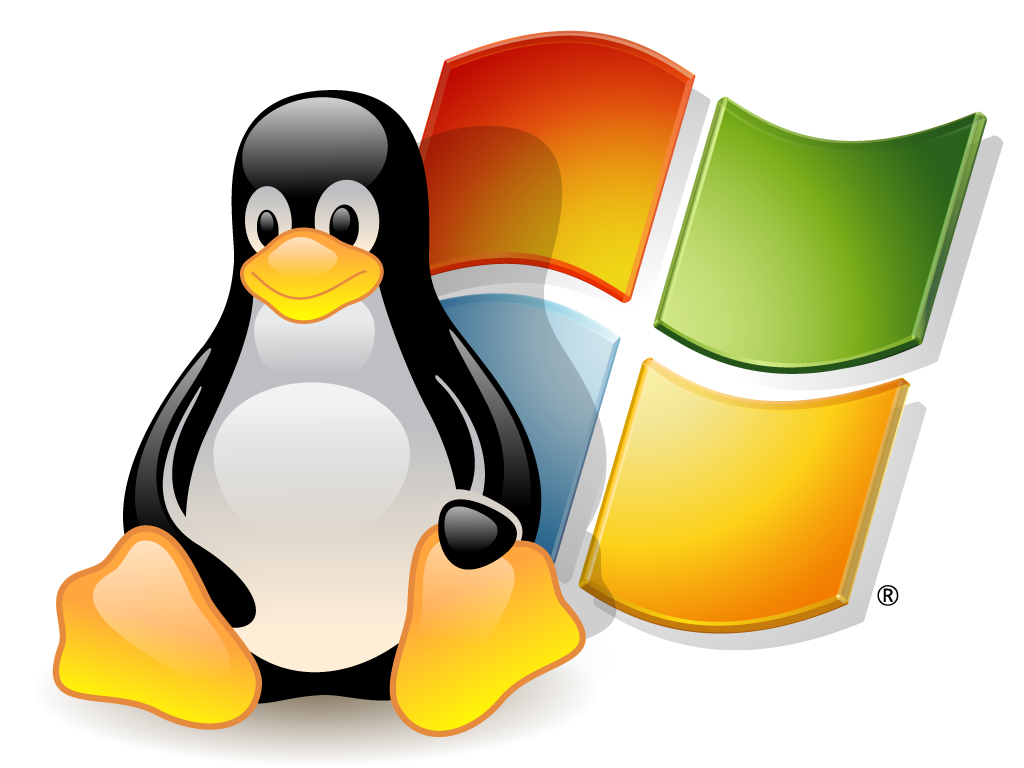 Bibliography
https://www.reactos.org/wiki/ReactOS-Features
https://www.reactos.org/node/911 -Support
reactos.org-Introduction
Bibliography
http://lowendmac.com/2014/reactos-a-windows-compatible-alternative-os/-Main Goals, Outside Code
www.neosmart.net/blog/2006/reactos-the-next-windows/features.ensoftonic.com/is-reactos-a-reliable-replacement-for-windows- Advantages and Disadvantages
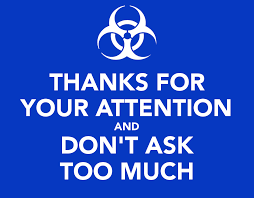